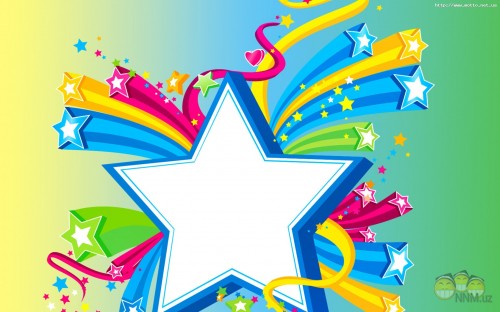 Модный гардероб куклы Маши
В наше время существует огромное множество разнообразных кукол. Но особой популярностью пользуются куклы ручной работы. 

Очень часто любимой игрушкой становится та, которая сделана своими руками, потому что в нее вложена ваша фантазия и душа.
Кукла – первая среди игрушек. Её история известна с глубокой древности. Изначально кукла служила тотемом, обрядовым символом, и уже позднее превратилась в детскую игрушку.
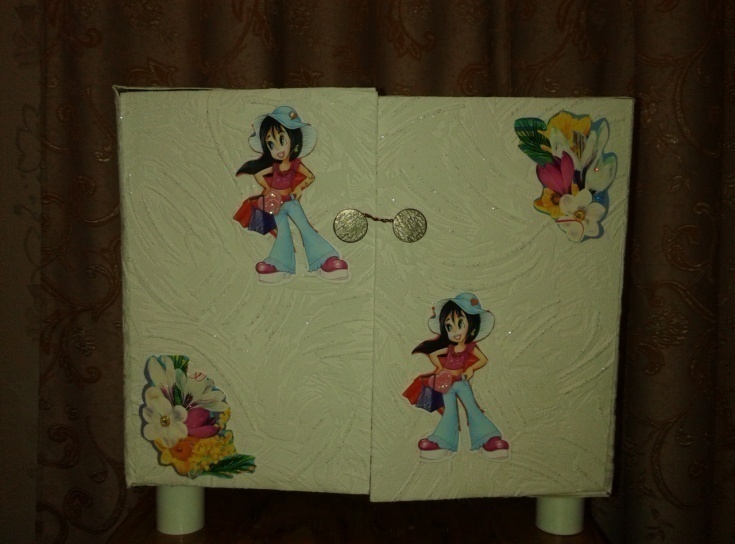 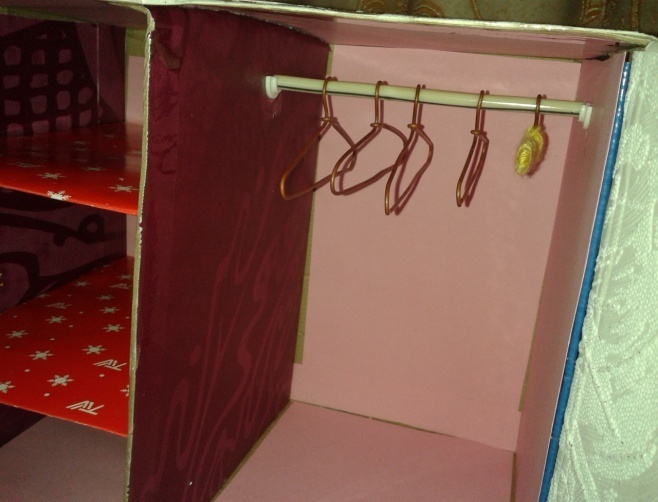 Вырос Шкаф у стены Небывалой вышины. Там и курточки, и платья, И рубашки, и штаны.
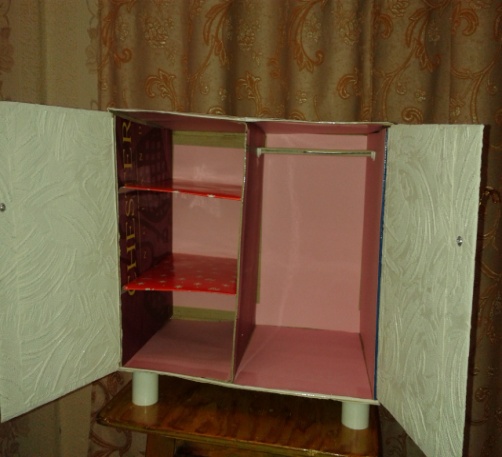 Мама платье тихонько взялаНожницы в руки и нитки нашла.Здесь мы обрежем, немного пришьем…Будет сегодня в восторге весь дом!
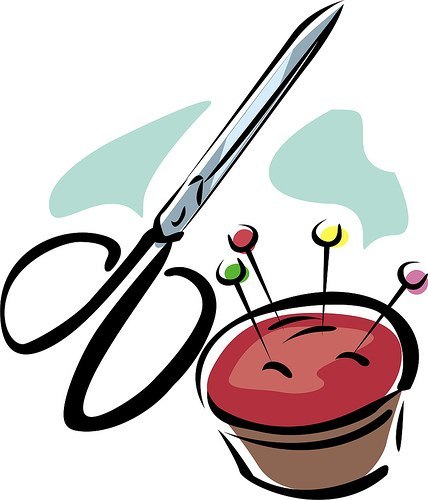 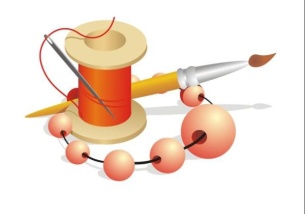 Мама куклу нарядила: 
Платье новое ей сшила,
На подол и рукава Пристегнула кружева.
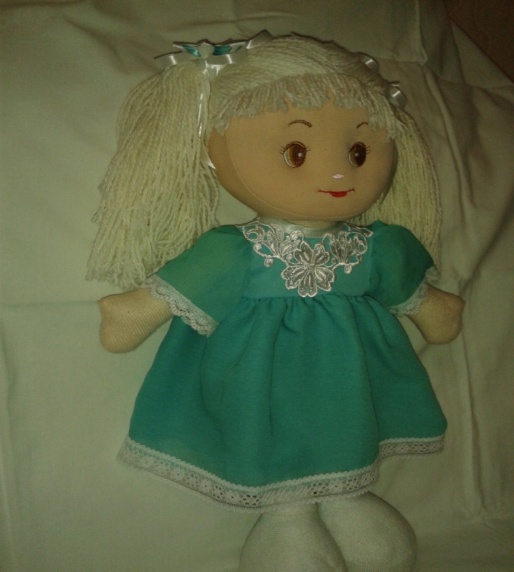 Платья – девочек наряд, 
Платья носят все подряд
Юли, Ани, Маши, Зины, 
Каролины и Марины
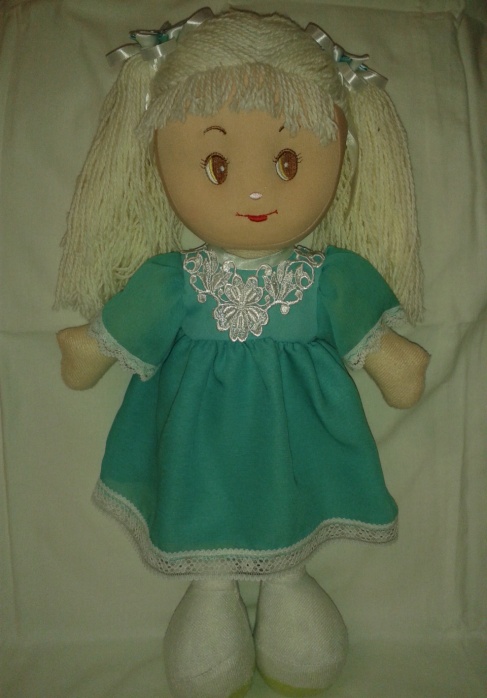 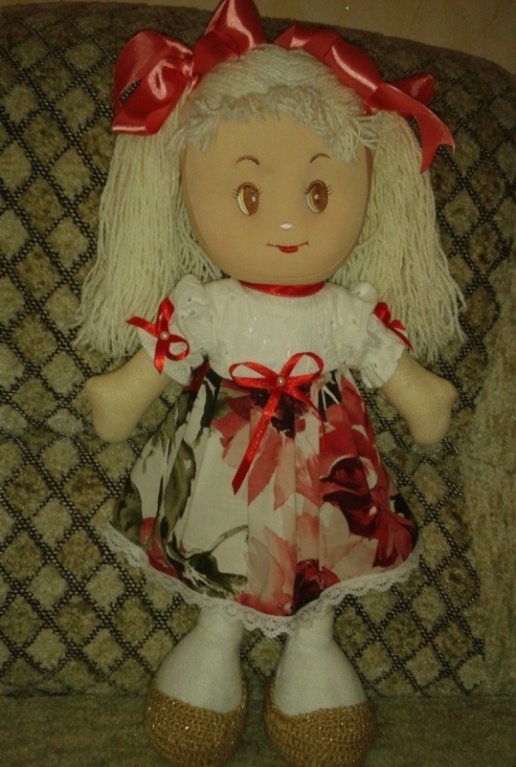 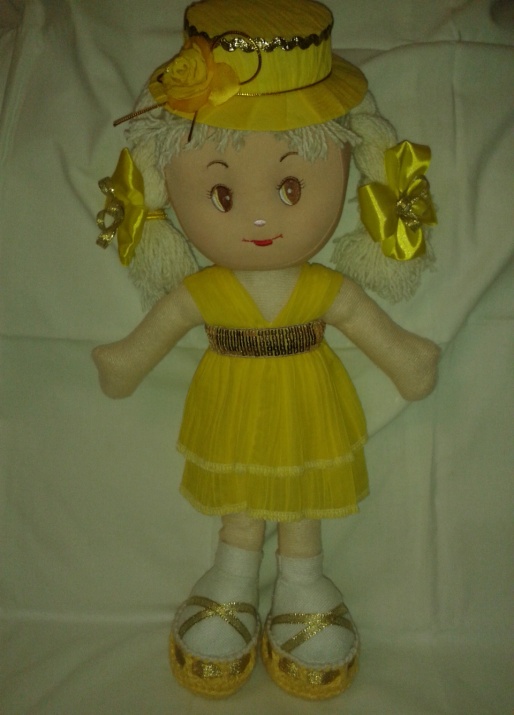 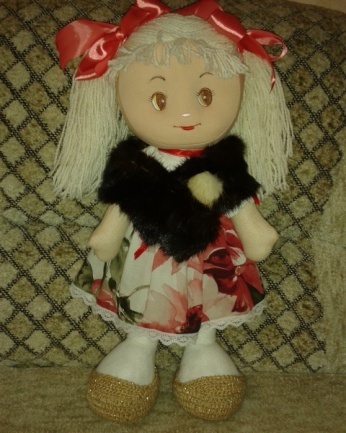 Сшила мама кукле
Батистовое платье
В красненьких цветочках
В зелененьких листочках
Нужно скорее на бал торопиться, только дождусь приглашения принца!
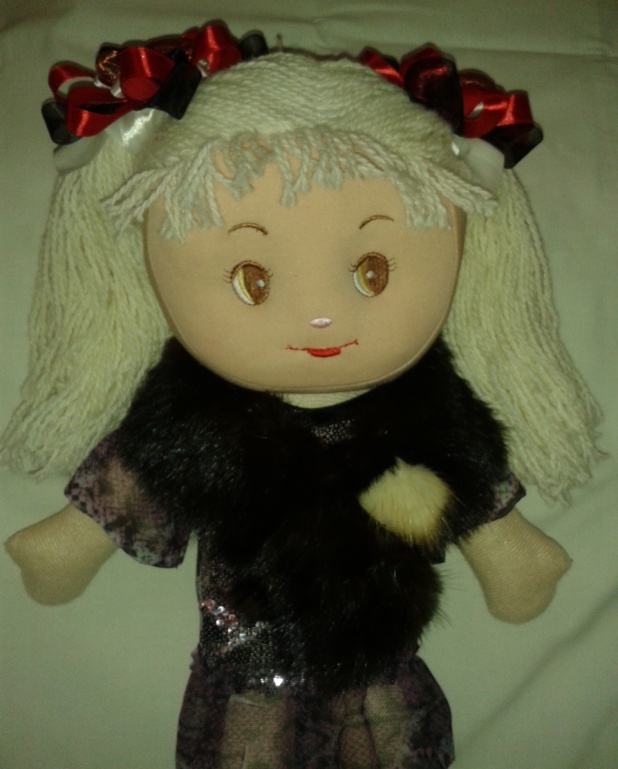 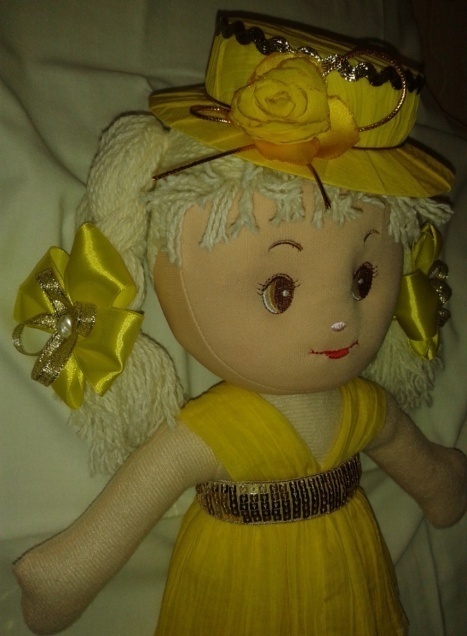 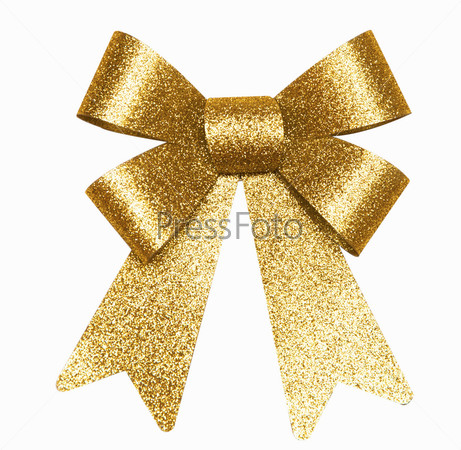 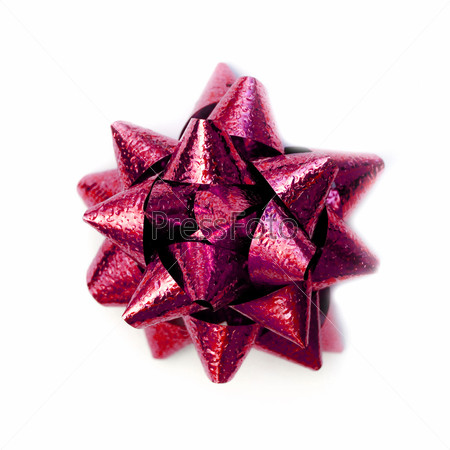 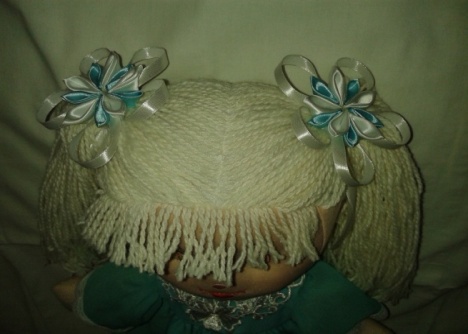 Как приятно выбирать
Шелковые ленты
И от бабушек чужих 
Слушать комплименты!
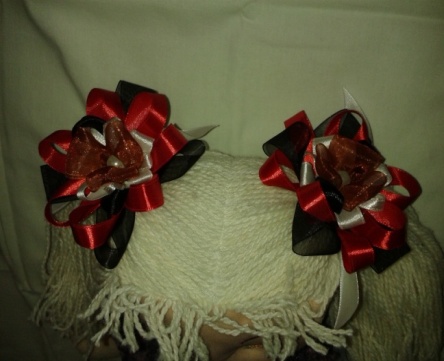 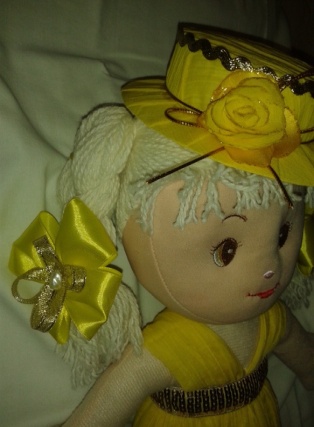 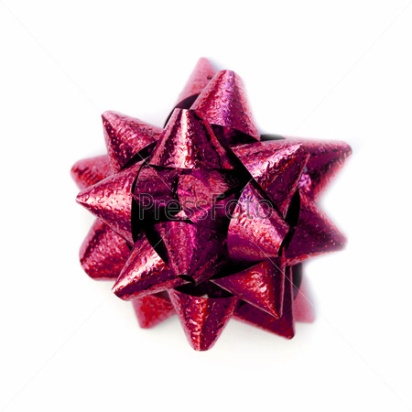 Летом, в жаркие часы –
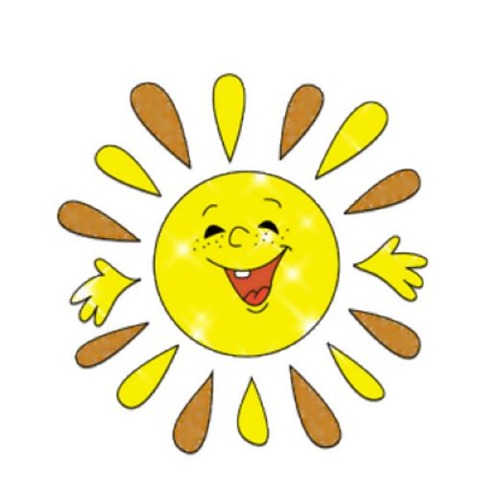 только майка
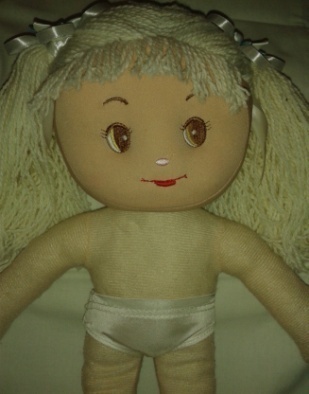 и трусы
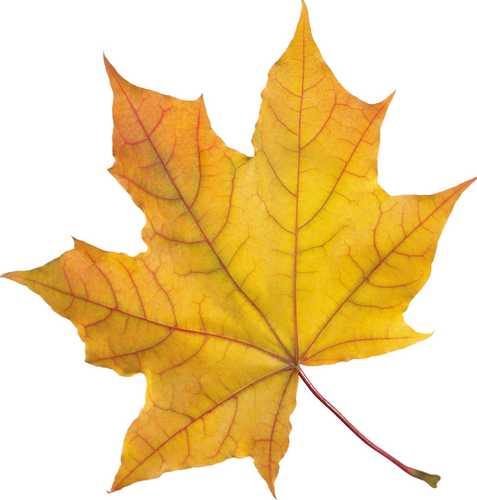 Ну а осенью нужны:                           свитер, теплые штаны
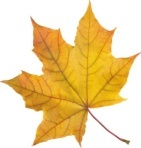 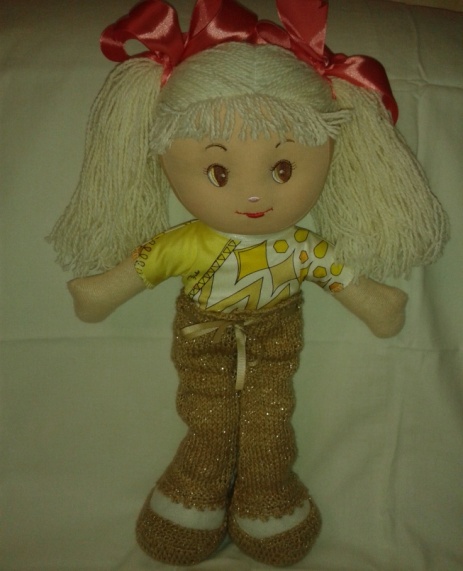 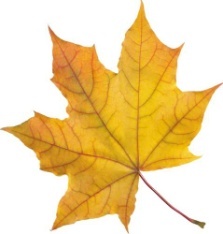 Брюки девочкам нужны
С ними девочки дружны
И зимой, и осенью
Ежедневно носят их.
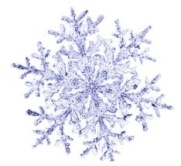 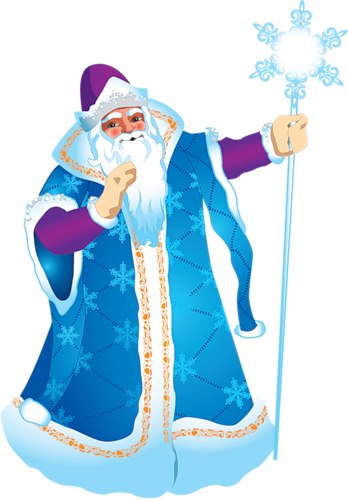 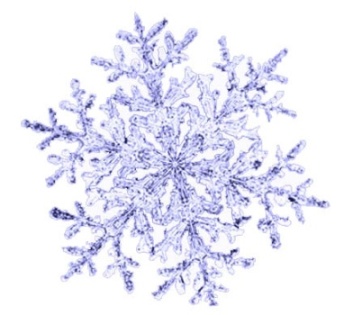 Шуба курточки теплей, и зимой уютно в ней, 
В воротник упрятать нос может даже 
Дед Мороз.
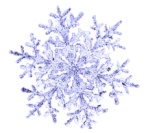